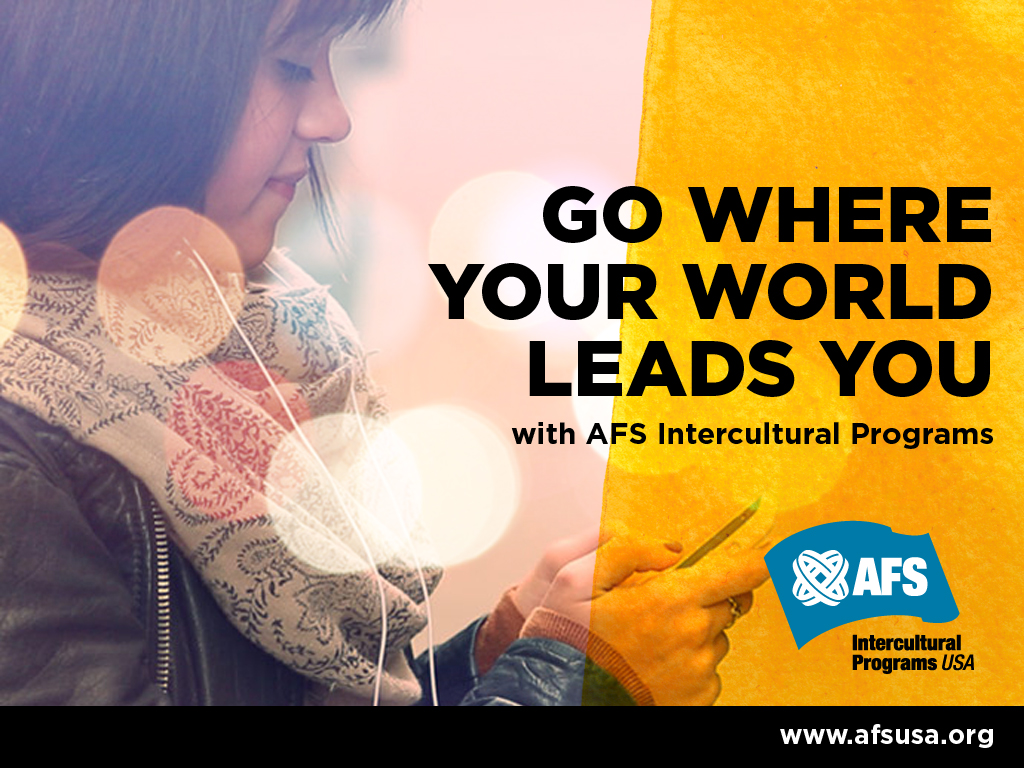 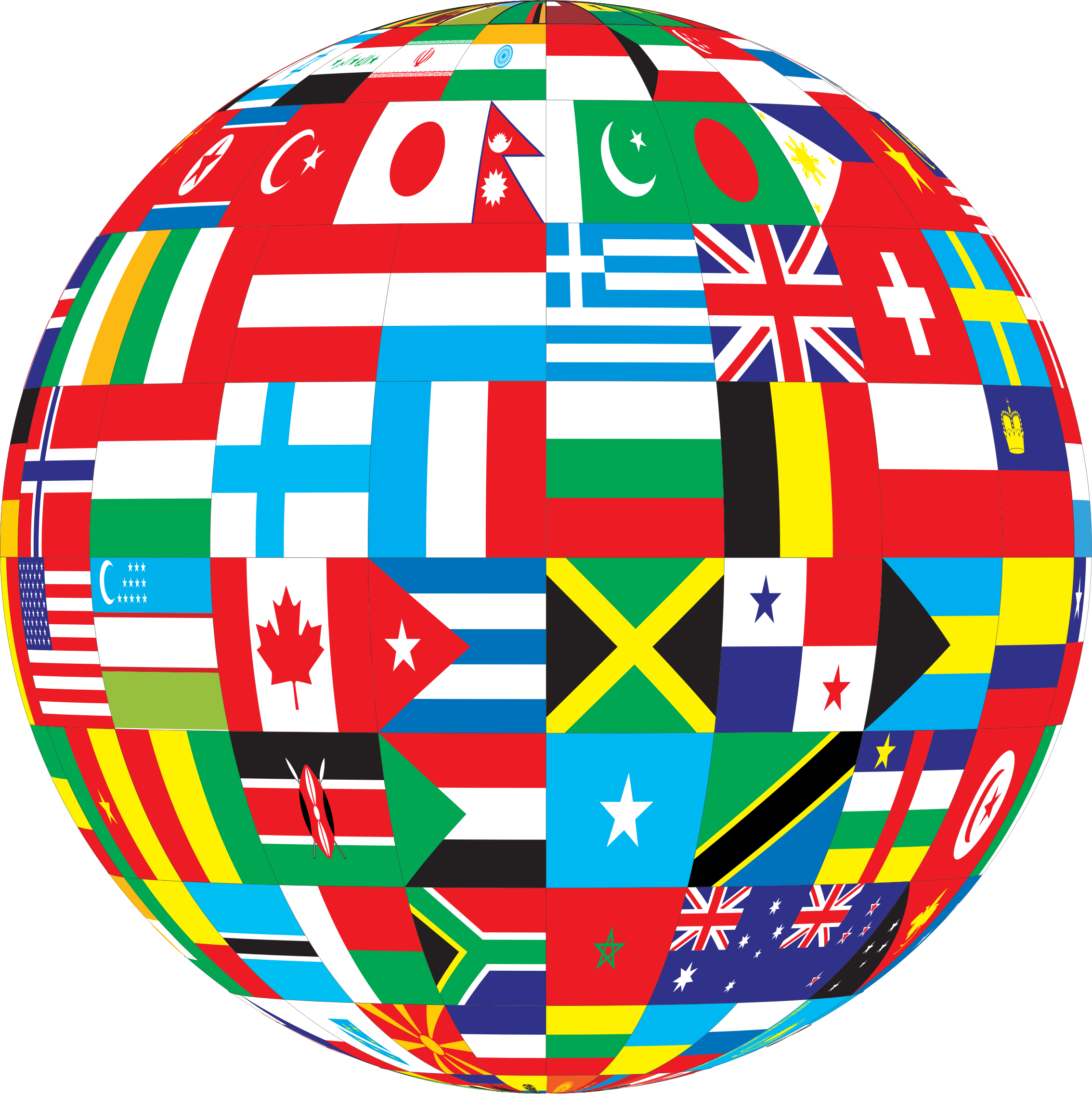 [Speaker Notes: “Hello! I am ______________________ from ______________________
I am going to talk to you about my experience with going abroad. Why I decided to do it, how the US is similar and different from my country, some of the best parts of my journey so far, and how I have grown”]
Why did I decide to go abroad?
[Speaker Notes: (can add pictures and slides)
Some reasons past students have listed:
To learn English
To challenge myself
To live in a place very different than my home
To experience another culture
I heard of others doing it and it sounded fun
To make friends from around the world]
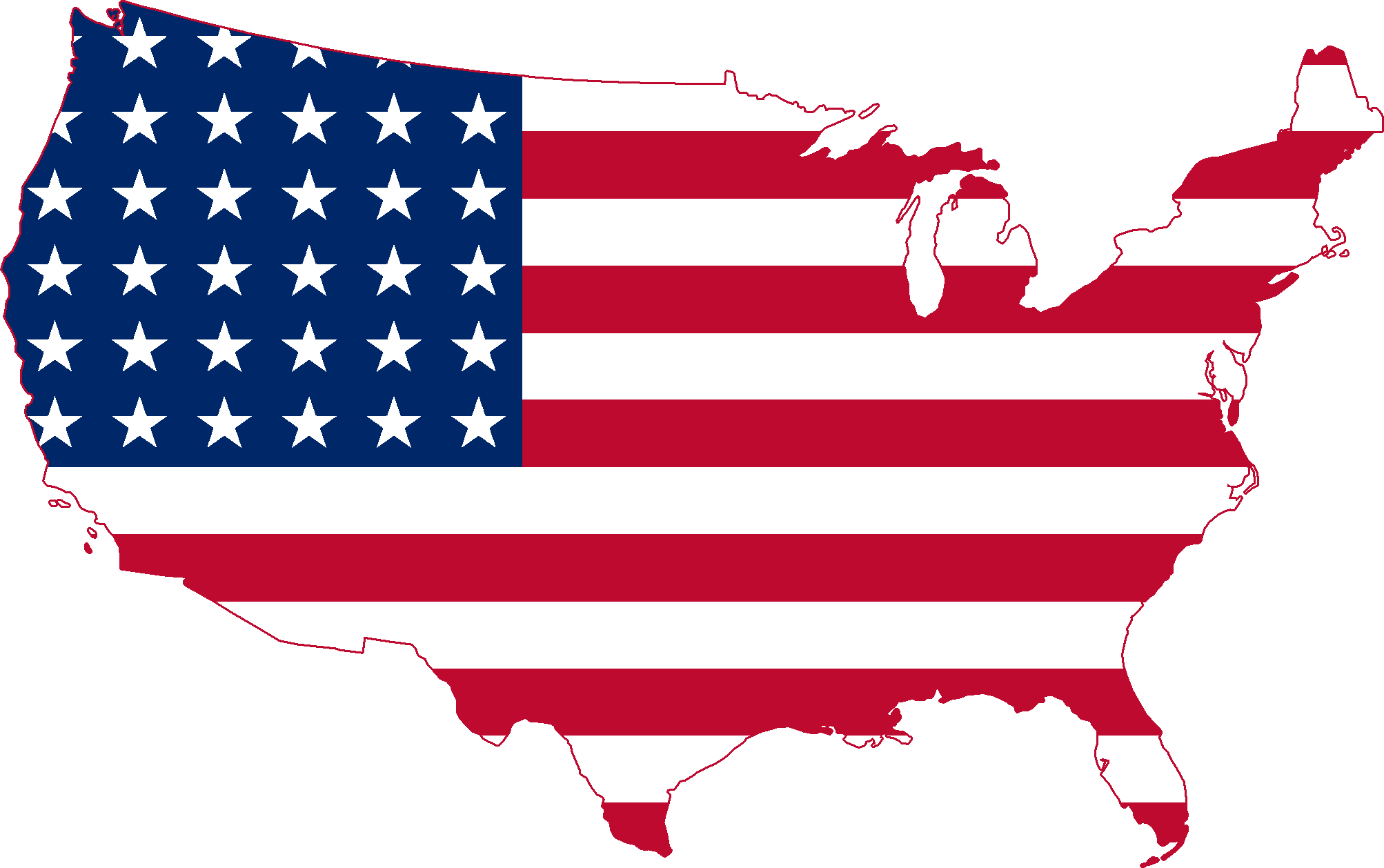 (picture of your country)
[Speaker Notes: How is the US different than my country? Fill in the chart! Add pictures! Add slides!]
My favorite part of being abroad so far
[Speaker Notes: My favorite part of being abroad so far:
(feel free to add pictures)]
How I have grown
[Speaker Notes: (feel free to add pictures)]
Want to hear more?
[Speaker Notes: If students want to hear more, you can offer that they can ask you about your experience! (if you want) You can also give them an AFS catalog if they want it.]
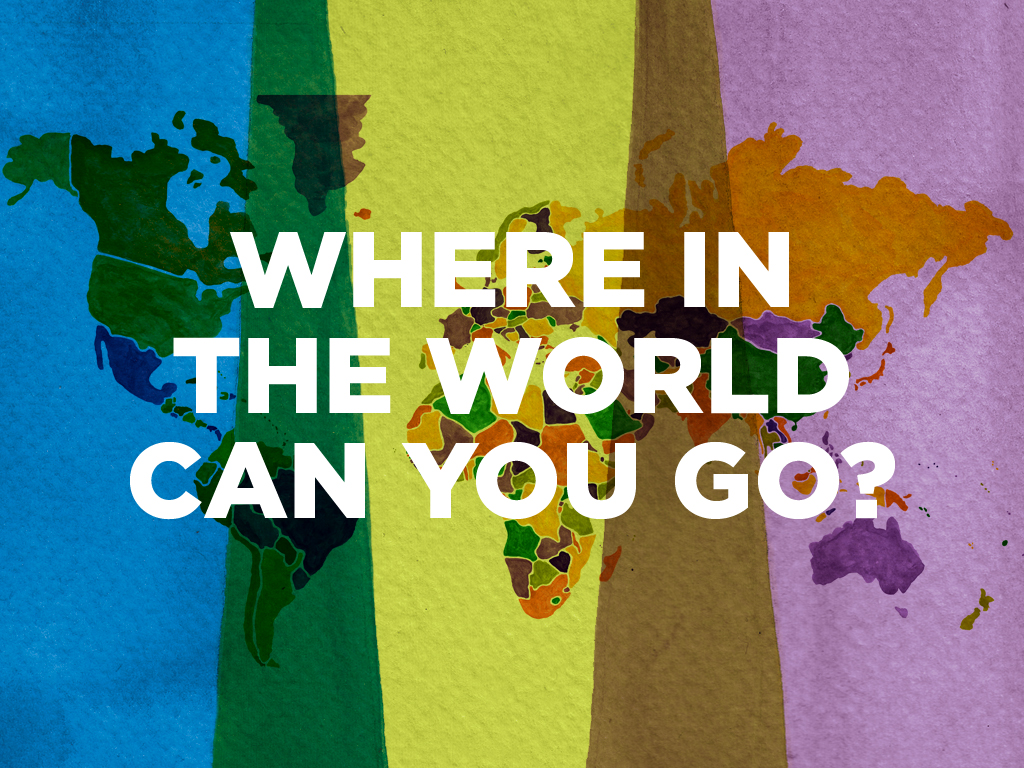 [Speaker Notes: Ask students….(if you want to)….where would YOU go?]